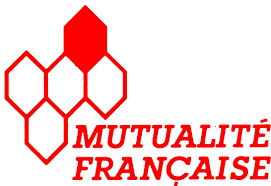 ISR : un état des lieux
Vincent Auriac
Président d’Axylia
76, rue de Charenton - 75012 PARIS    Mobile : +33 (0)6 18 65 75 89    Tél : + 33 (0)1 47 04 17 07
vincent.auriac@axylia.com
www.axylia.com
www.lesateliersdelafinanceresponsable.com
www.profitfornonprofitawards.com
Twitter : @AxyliaAuriac
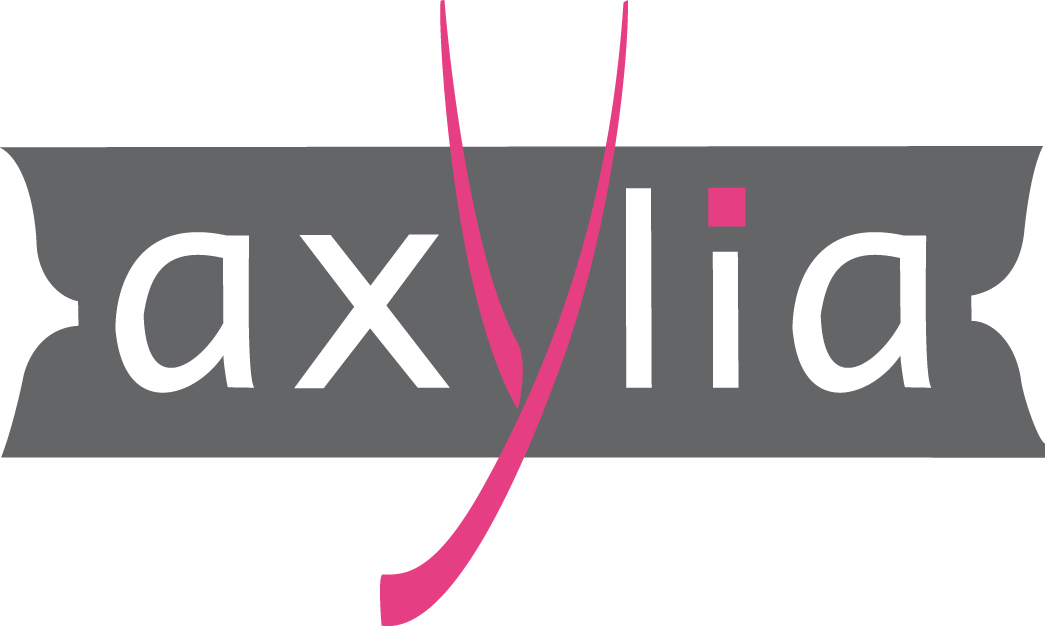 1
Axylia
Société de Conseil en Investissements Financiers

Axylia accompagne les acteurs du monde financier dans la construction de solutions financières concrètes intégrant les principes d’ISR, de finance responsable, solidaire,…

Recherche sur la finance responsable et altruiste depuis 1995

Placer la création de valeur financière et sociale au cœur de la démarche d’investissement responsable

Organise chaque année les [profit for Non Profit] Awards et les Ateliers de la Finance Responsable (16 juin)
Un peu d’histoire
Un mouvement né aux Etats-Unis à partir d’une approche d’exclusion (tabac, alcool, armes, jeux, nucléaire,..)
La gestion éthique née en France en 1983
Congrégations religieuses
Une charte : Ethique et Investissement
Puis l’ISR best in class (1997, création d’Arese)
Puis l’ESG (2005)
En 2015, 90% des encours sont institutionnels
En 30 ans, on est passé des militants aux techniciens mais toujours pas de grand public (de l’éthique à l’ESG)
3
Des chiffres
ISR (en France) :
57 Mds € d’ISR de conviction (Novethic)

Rappel : 4 300 milliards € de gestion pour compte de tiers en France (source AFG)

Penser à l’ISR (côté) et à l’impact investing (non côté)
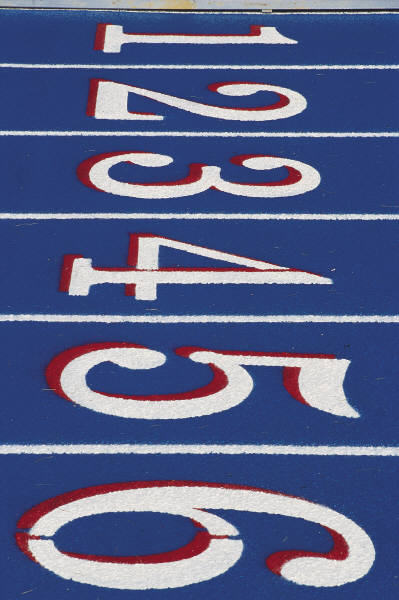 Premier état des lieux de l’impact investing dévoilé le 16 juin !
4
Méthode de sélection
On a démontré l’ISR par l’absurde : Boliden, United Industrial, Chaoda, Metaleurop, Meridian Gold, France Telecom, CIBC, Tokyo EP, Saipem, BP,…, Volkswagen

On cherche la définition du DD, de l’ISR

Peut être tout simplement de tout connaître des entreprises !
5
Méthode de sélection
Mais tout cela c’était avant les décisions de Morningstar et d’AXA
Morningstar a décidé de mesurer le profil ESG de tous les fonds (22000) dans le monde dont 95% ne sont pas ISR !
Axa publie un communiqué de presse incroyable qu’aurait pu rédiger l’OMS et co-signé avec une association internationale de lutte contre le cancer
La finance responsable est devenu l’affaire de tous (investisseurs et gérants) car elle est au cœur des grands défis de notre société